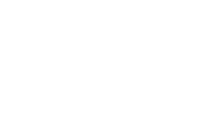 Quick Guide For sensors
PST02-A	
PST02-B
PST02-C
4 in 1 Multi-sensor
3 in 1 Sensor
3 in 1 Sensor
PSP05-B	
PSP05-C
PSP05-D
Waterproof Motion sensor
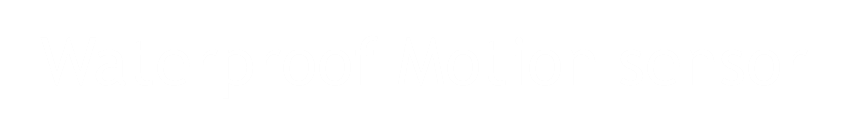 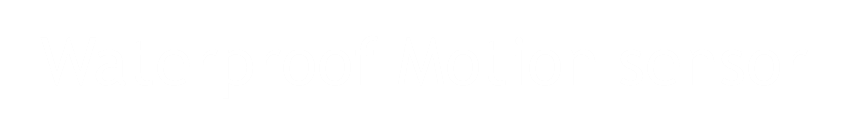 EASYFIKS SMART HOME
Contents
I、 PST02 Seriers
II、Where to Use
III、Include Device
IV 、Exclude Device
V、Sensor  Settings
       1. Change Sensor Name
		  2. Delete Log
Contents
VI 、Room Settings
		  1. Change room image
        2. Move to a different room
VII 、Scene
         1. Intruder Alarm
VIII、Marco
IX 、 Schedule
PST02 Series
PSP05 Series
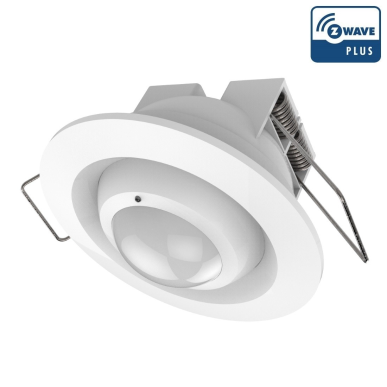 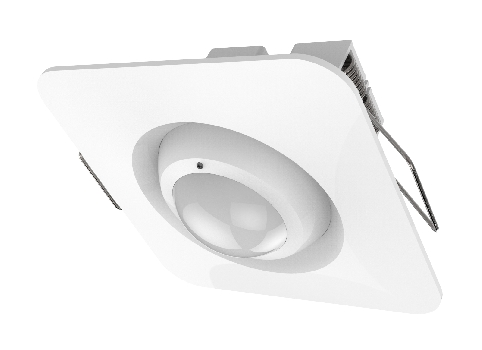 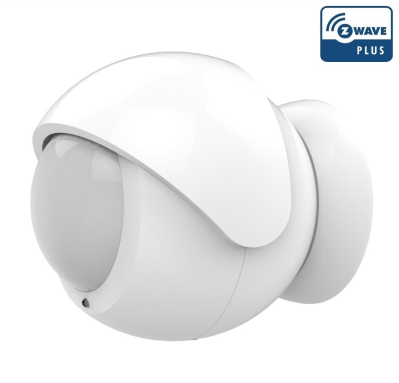 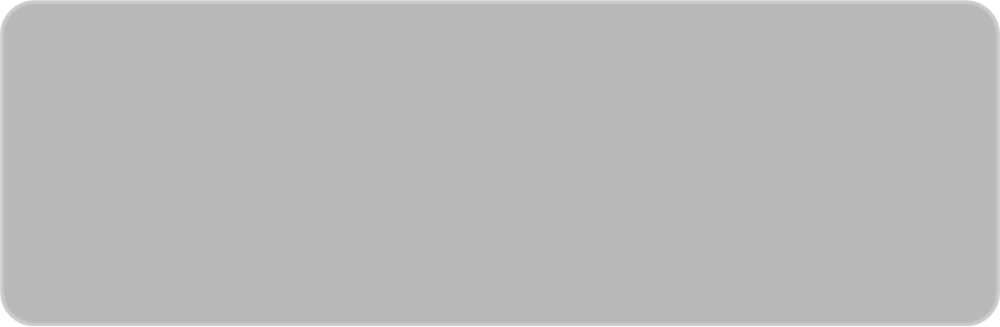 PSP05-D

Waterproof
Motion detection
Distance 12 meter
PSP05-C

Waterproof
Motion detection
Distance 12 meter
PSP05-B

Waterproof
Motion detection
Distance 12 meter
Where to Use
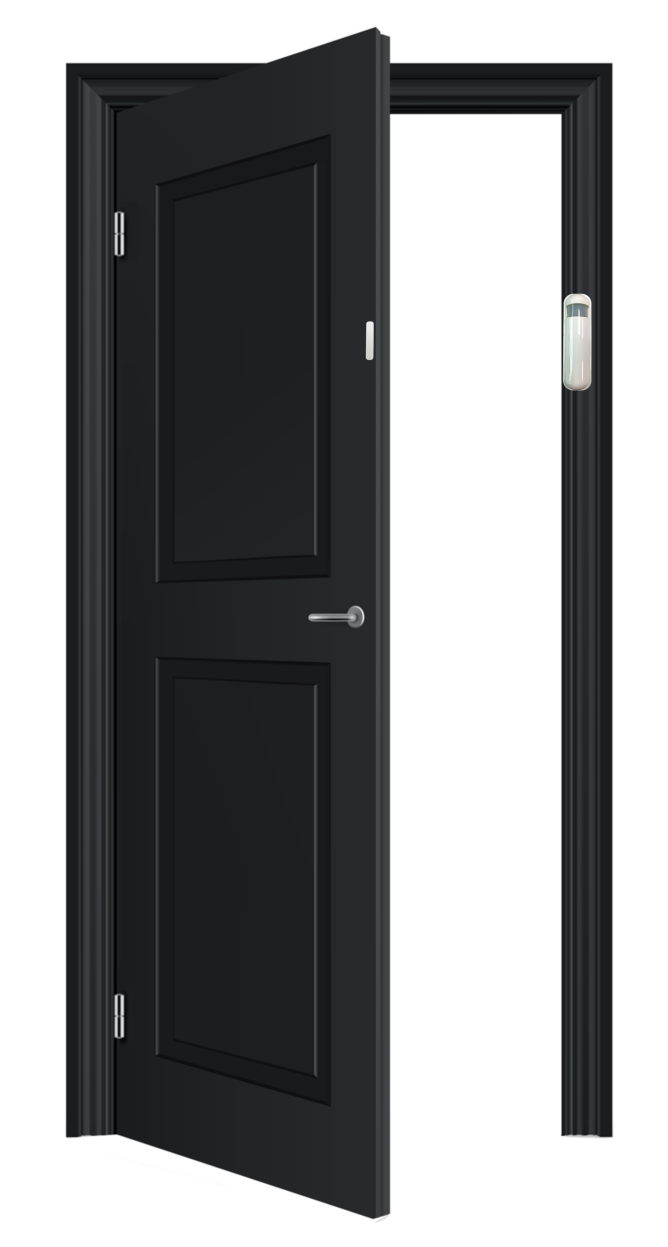 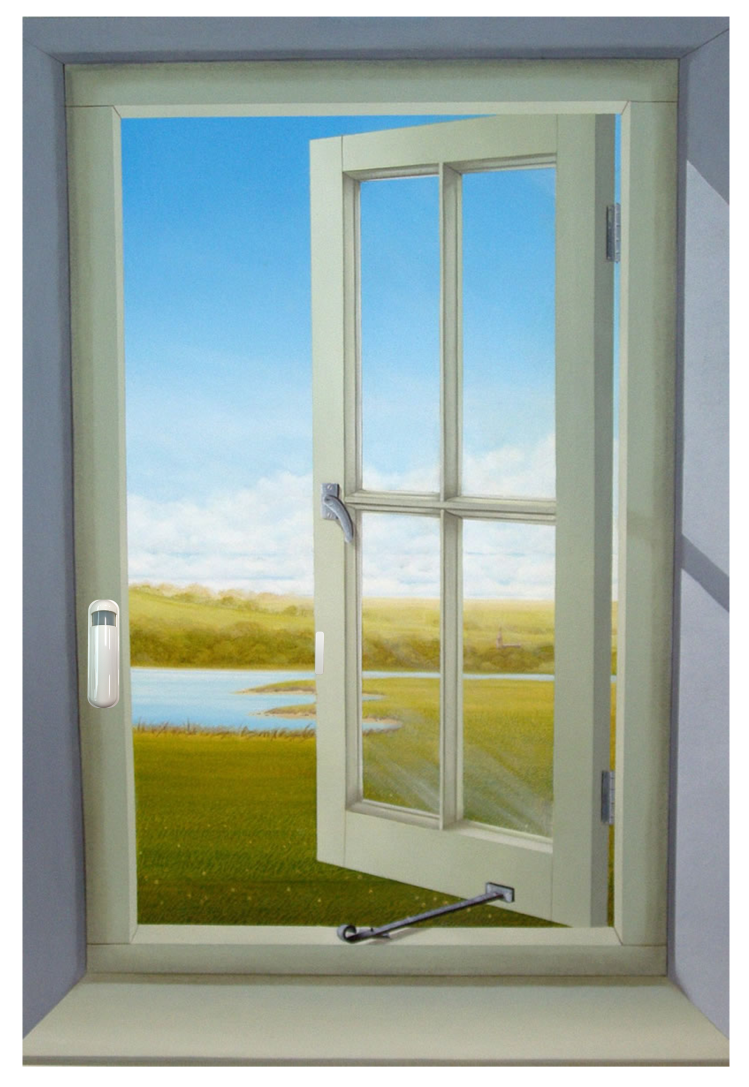 160 cm
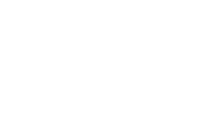 Include Device
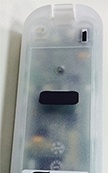 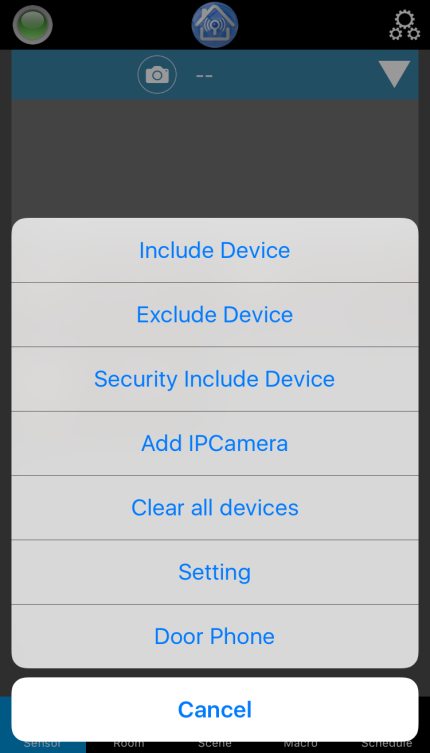 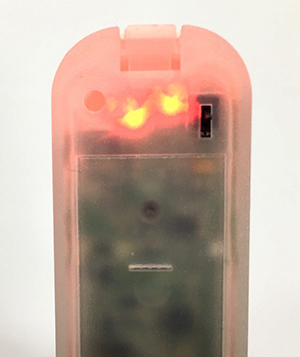 2. It will automatically be in the inclusion mode, red light slowly flashing for 30 seconds.
3.While device is in inclusion mode, click on the setting icon and select “Include Device”.
1. Remove the black mylar.
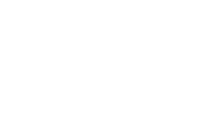 Exclude Device
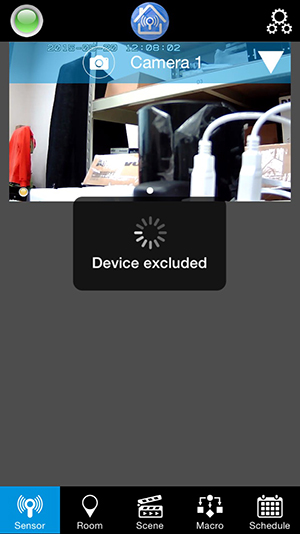 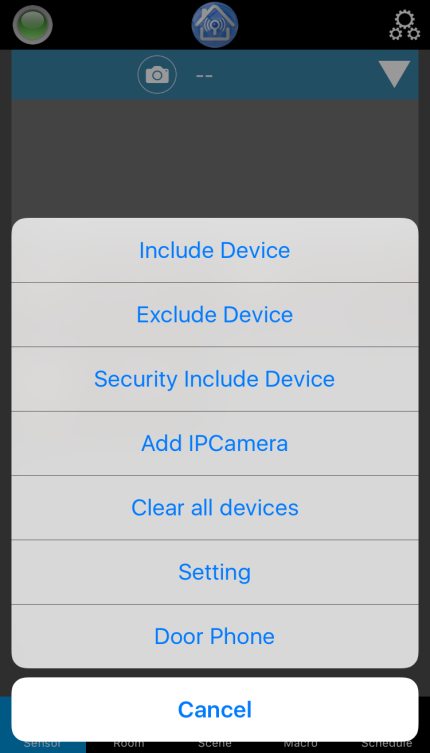 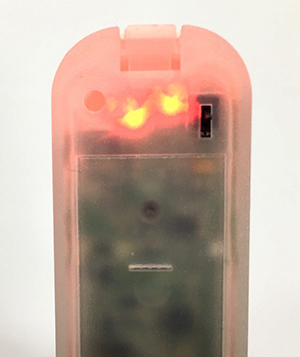 2. Press tamper key on the device 3 times then the red light LED will flash.
3. Device excluded then the device is in the inclusion mode.
1. Click on the setting icon and select “Exclude Device”.
Note: when device excluded, it will automatically be in the inclusion mode, red light slowly flashing for 30 seconds.
Sensor Settings
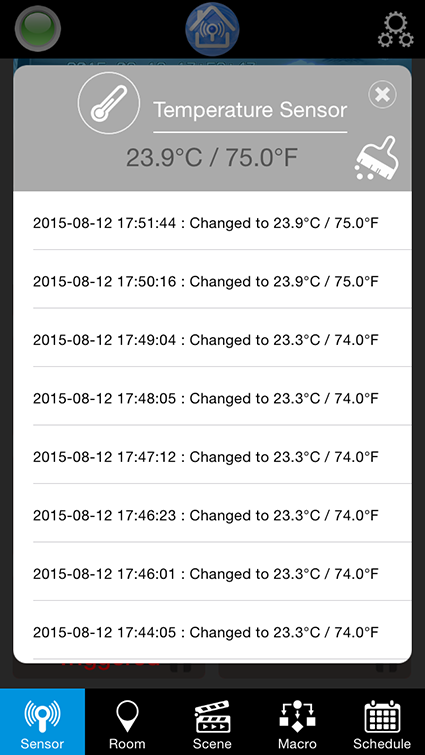 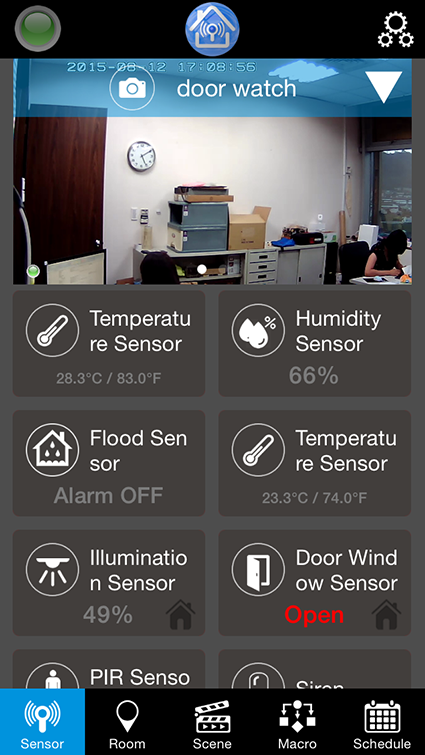 1. Click on the sensor which you want to see the information.
2. A new window will open with the information.
Sensor Settings
Change Sensor Name
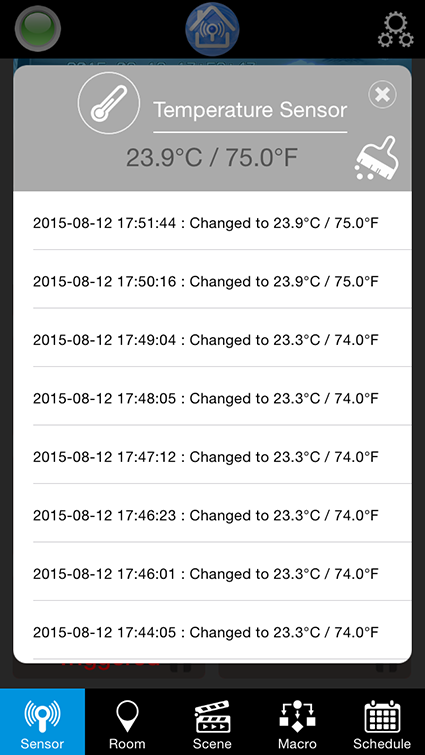 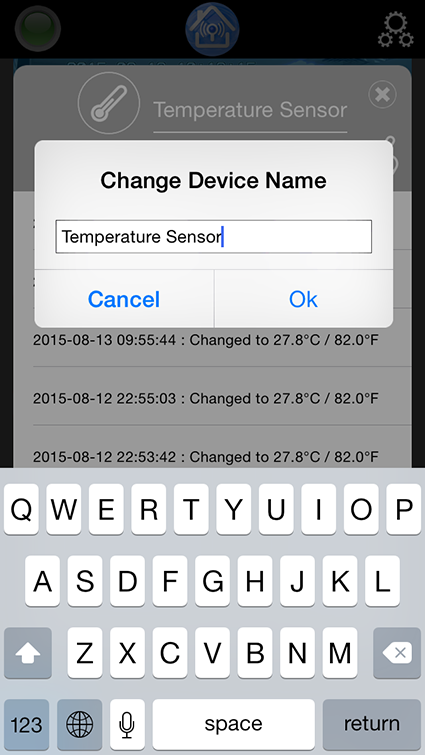 1. Click on the name of the sensor.
2. Change the name of the sensor and click OK.
Sensor Settings
Delete Log
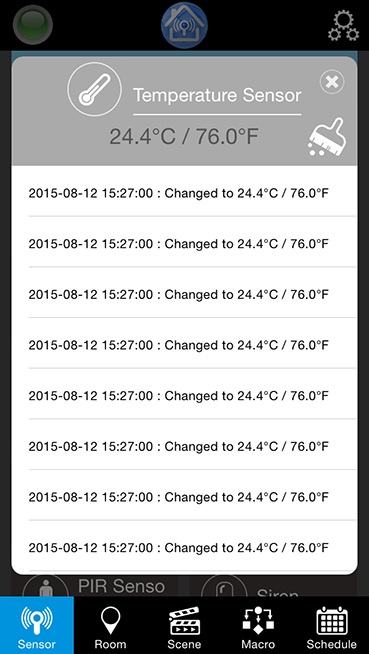 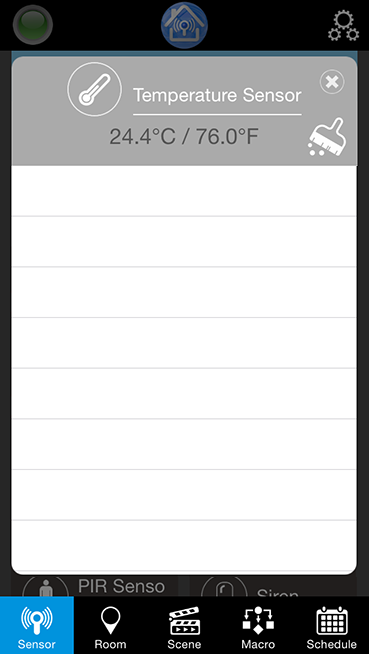 1. To delete log, click on the brush tool
2. Once click, all log will be removed.
Room Settings
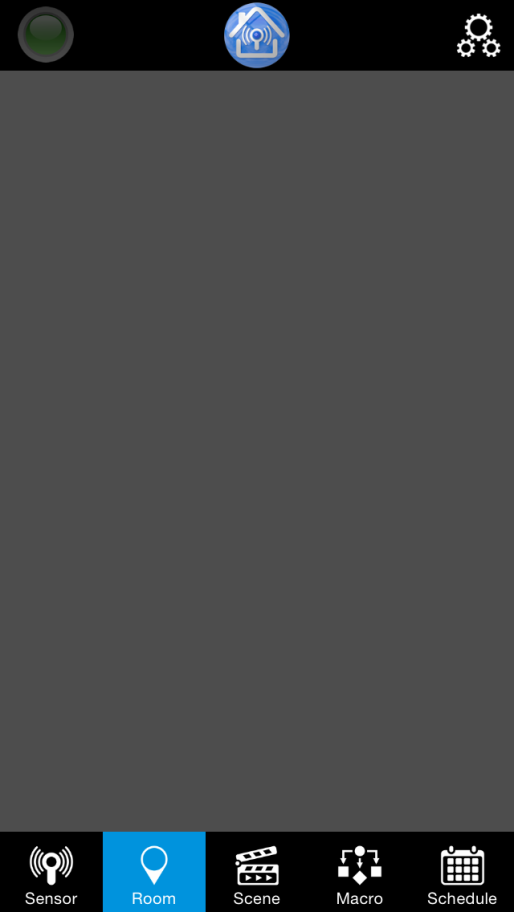 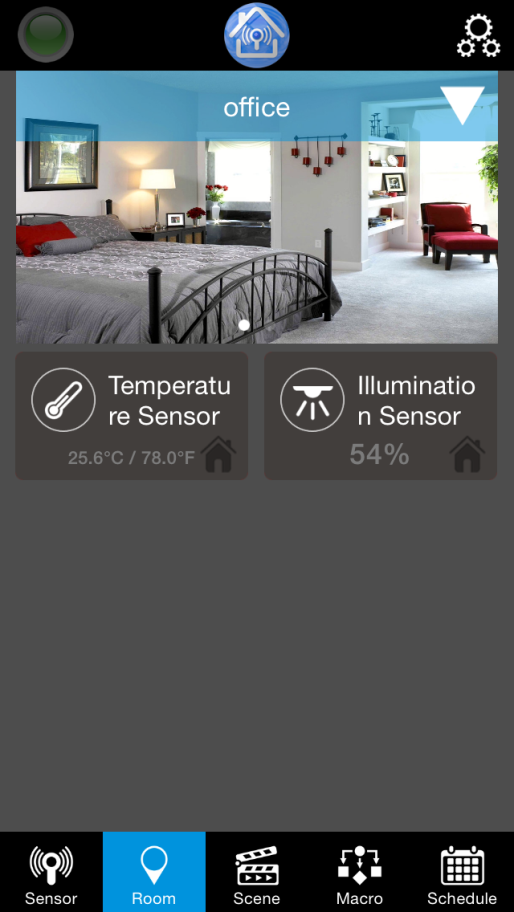 All settings are needed to be done in Tablet/Pad/Advance Settings (web user manual).
When room is created, the selected devices are located in the room.
Room Settings
Change room image
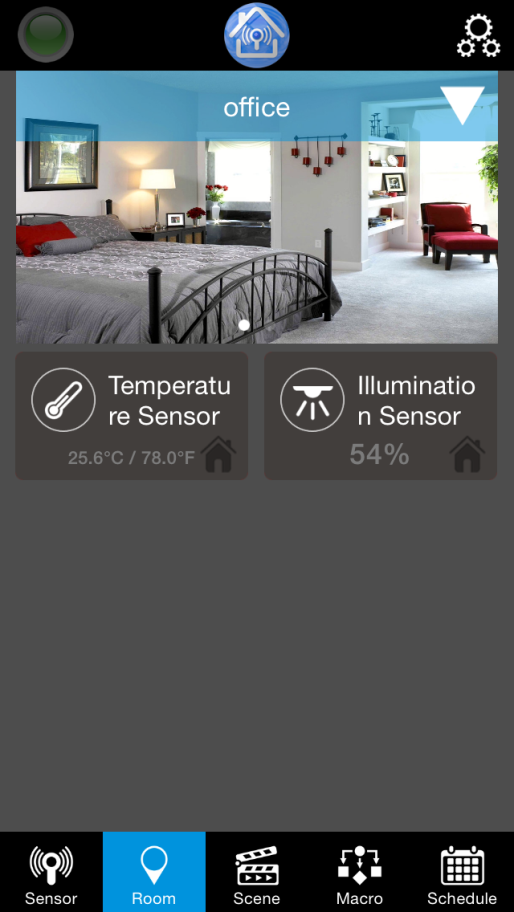 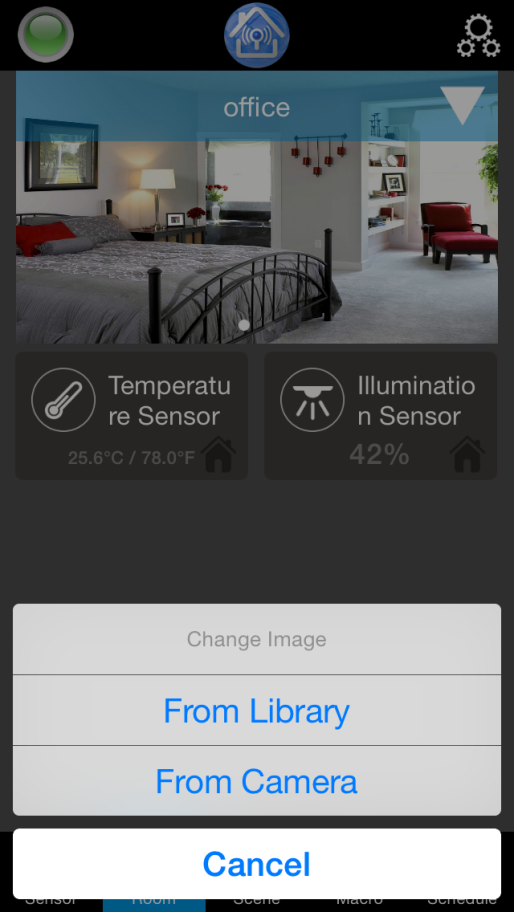 2. You can opt to choose an image from Library or from Camera.
1. Click on the image.
Note: Images are done locally, so any image change done in room will only remain on that devices.
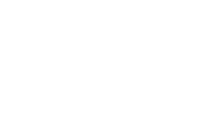 Room
Move to a different room
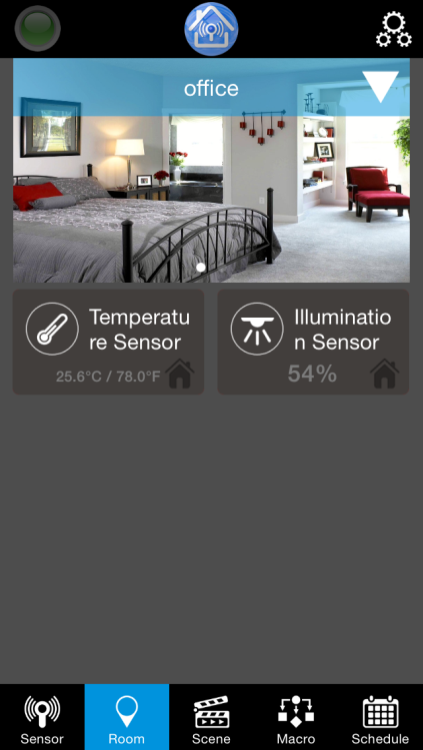 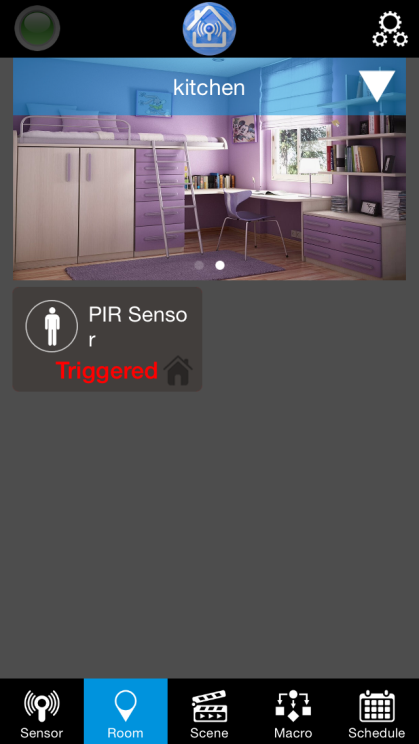 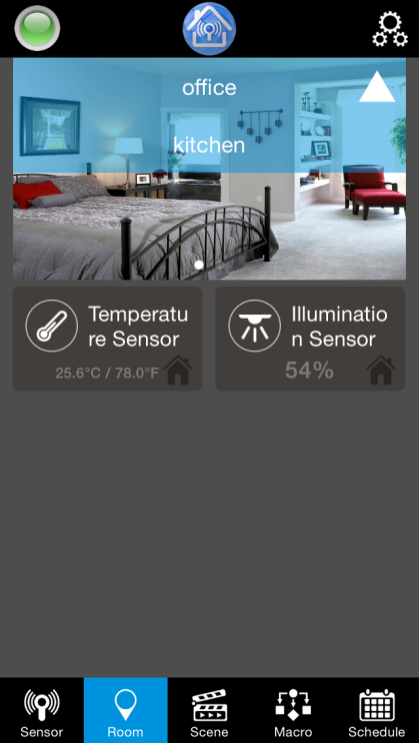 1. Select the down arrow on the upper right side.
2. Select the room you want to view.
3. It will show the sensors on the selected room.
Scene
Intruder Alarm
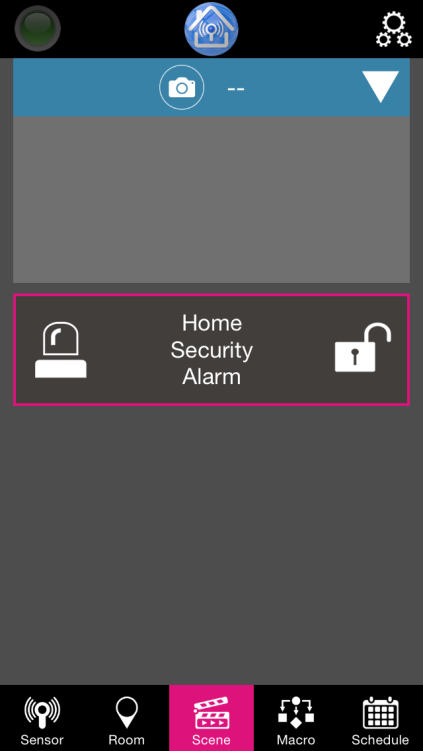 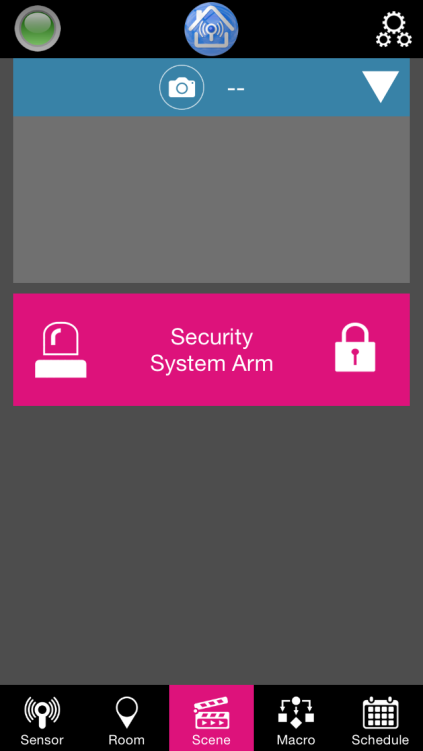 To activate armed and disarmed mode, click the lock.
During armed mode, the padlock icon will be close, and the box will be in pink.
Macro
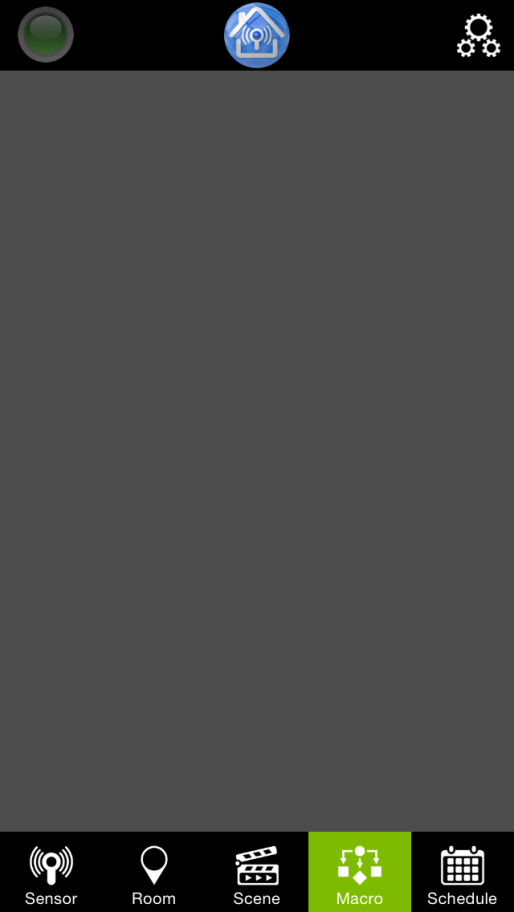 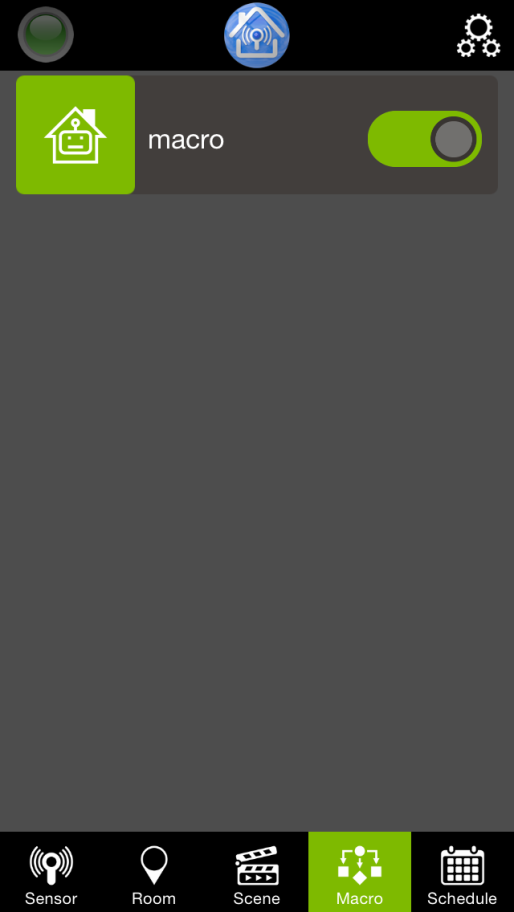 All settings are needed to be done in Tablet/Pad/Advance Settings.
When marco is created, you can activate or deactivate the marco.
Schedule
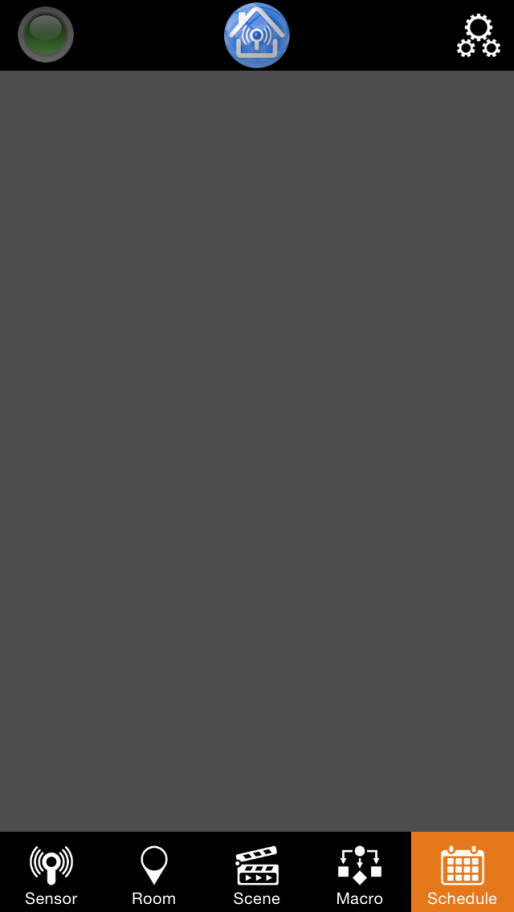 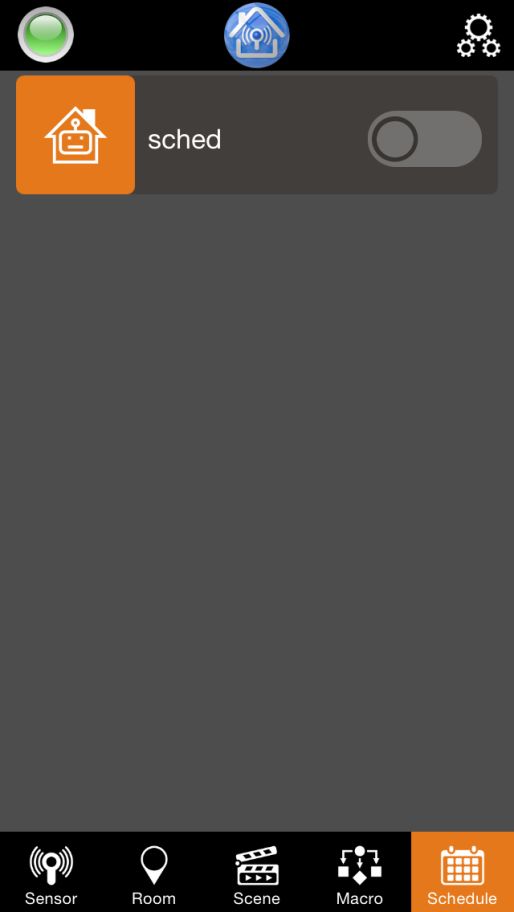 All settings are needed to be done in Tablet/Pad/Advance Settings.
When  schedule is created, you can activate or deactivate the schedule.
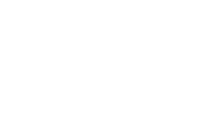 EASYFIKS SMART HOME
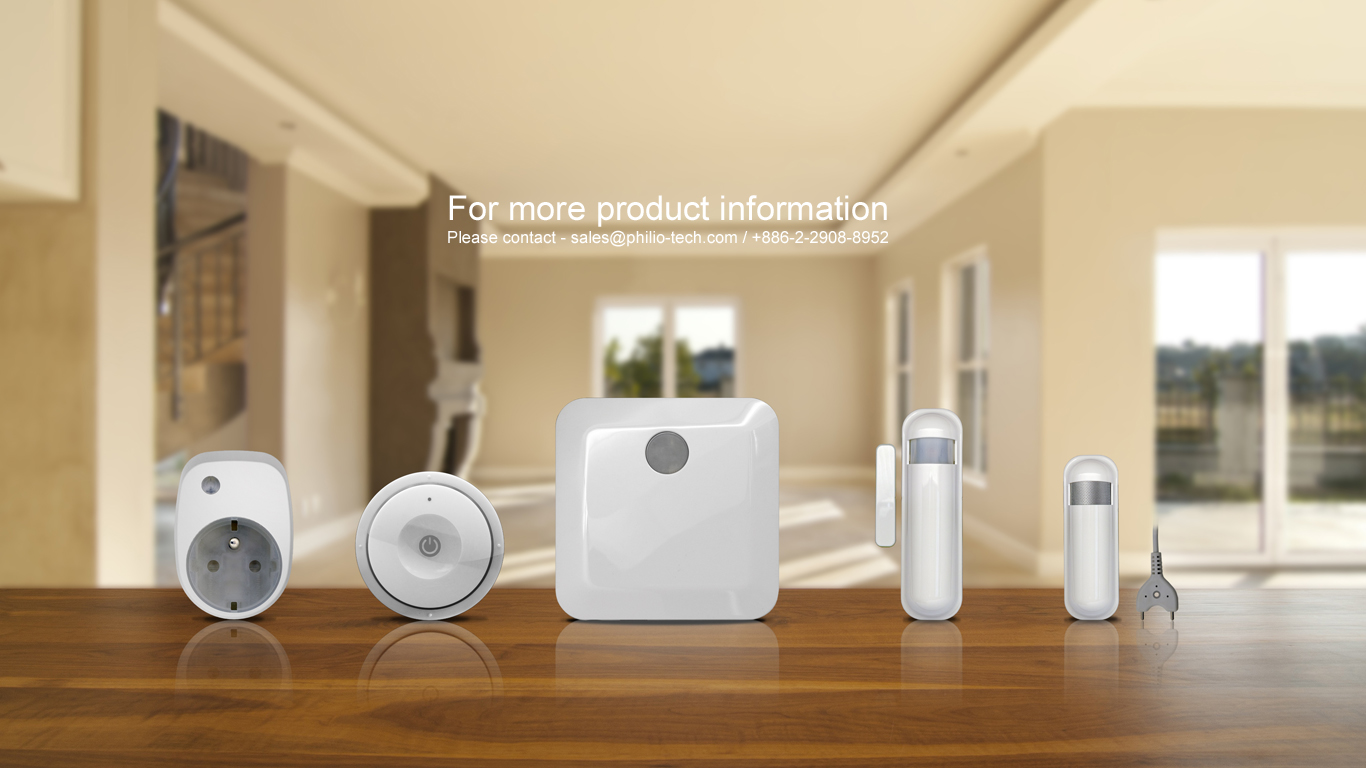